ANALISIS DE PROCESOS
DIAGRAMAS
DE
OPERACIONES
Diagrama de Operaciones de Proceso

Este diagrama muestra la secuencia cronológica de operaciones e inspecciones así como materiales a utilizar en un proceso de fabricación  o administrativo, desde la llegada de la materia prima hasta el empaque o arreglo final del producto terminado.
INSPECCION
ENCABEZADO: contiene información general del proceso
OPERACION
CUERPO: expresa los flujos verticales de las actividades.
RESULTADOS: muestra los totales de operaciones e inspecciones.
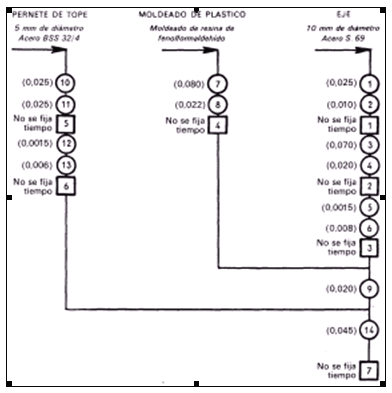 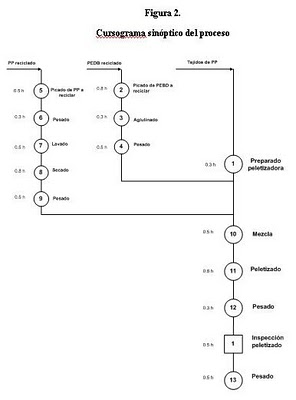 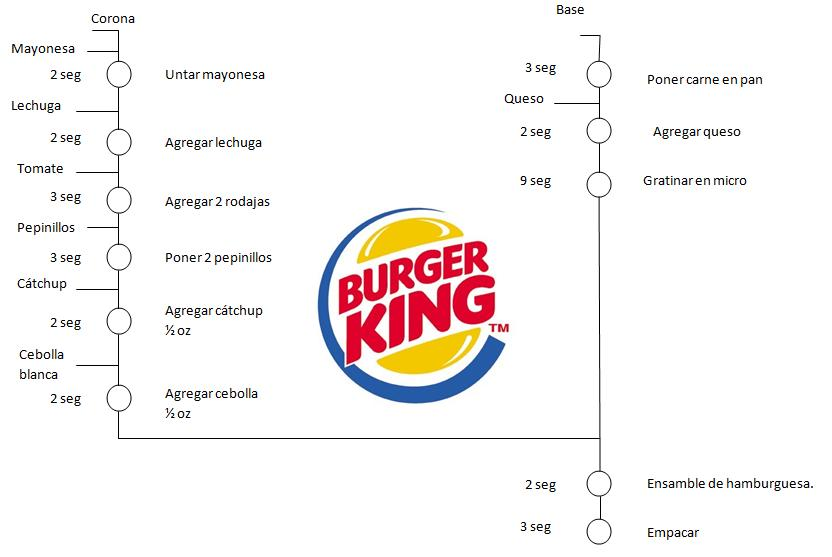 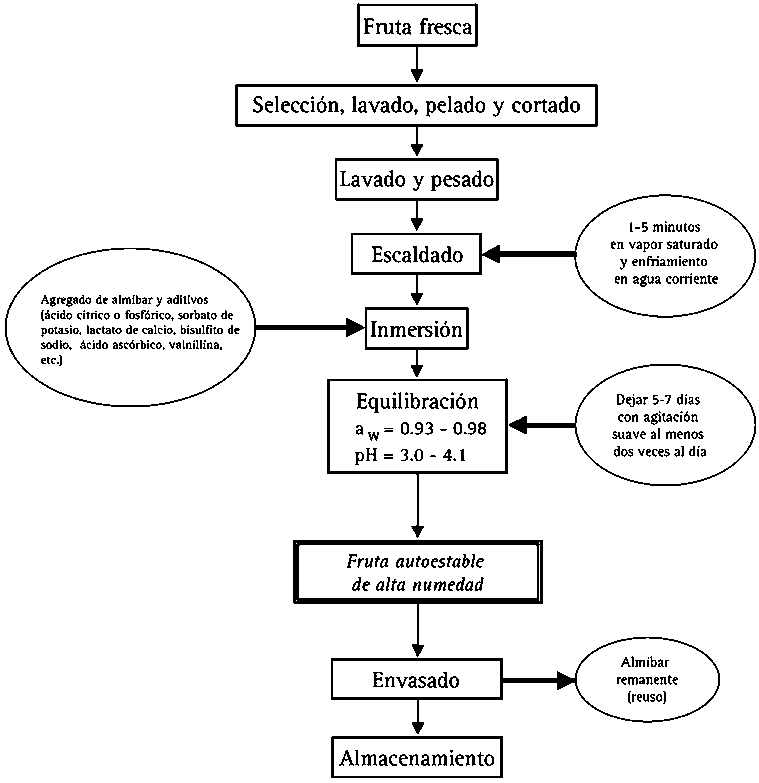 Diagrama de Flujo
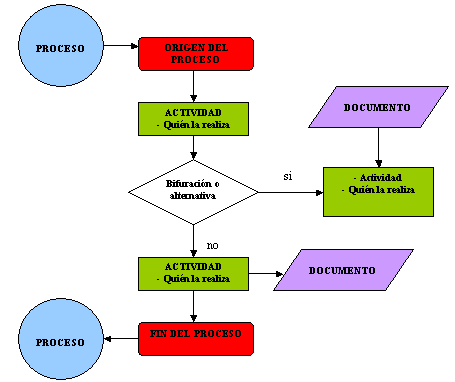 Diagrama de Flujo del Proceso.

Este diagrama es especialmente útil para poner de manifiesto costos ocultos como distancias recorridas, retrasos y almacenamientos temporales.
ENCABEZADO: contiene información general del proceso
CUERPO: expresa los flujos verticales de las actividades.
RESULTADOS: muestra los totales de operaciones e inspecciones.
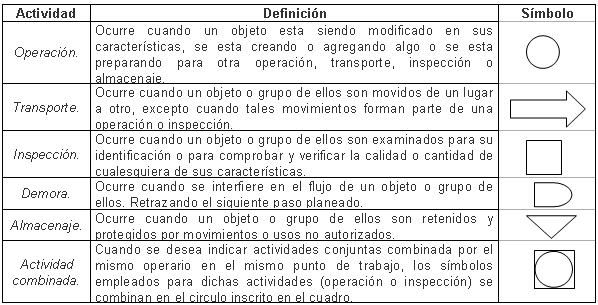 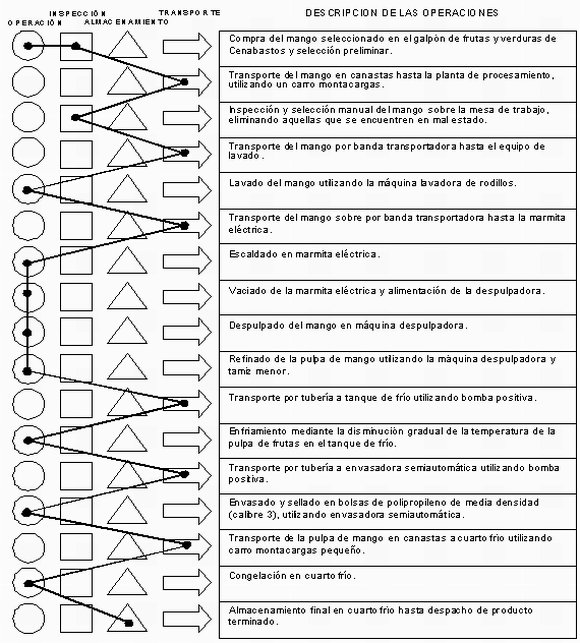 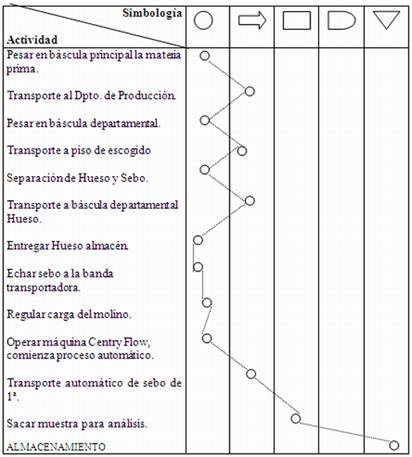 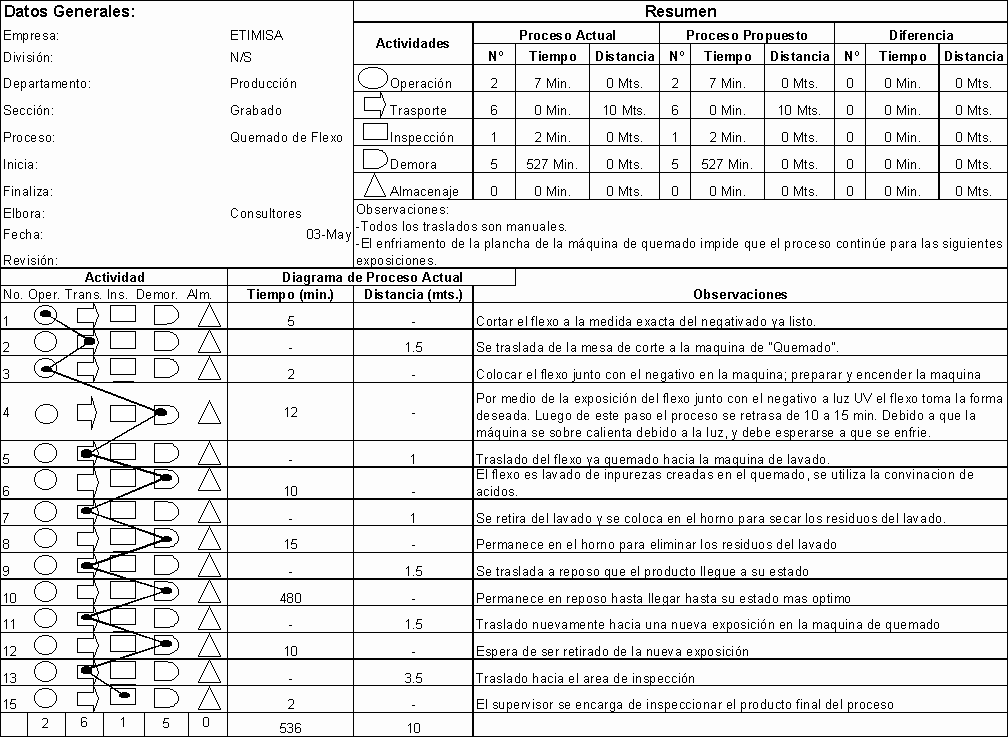 Diagrama de Recorrido.

Este diagrama permite visualizar el recorrido de materiales y personas así como las actividades de almacenamiento dentro del flujo del proceso productivo.
ENCABEZADO: contiene información general del proceso
CUERPO: expresa los flujos  de las actividades.
RESULTADOS: muestra los totales de operaciones e inspecciones.
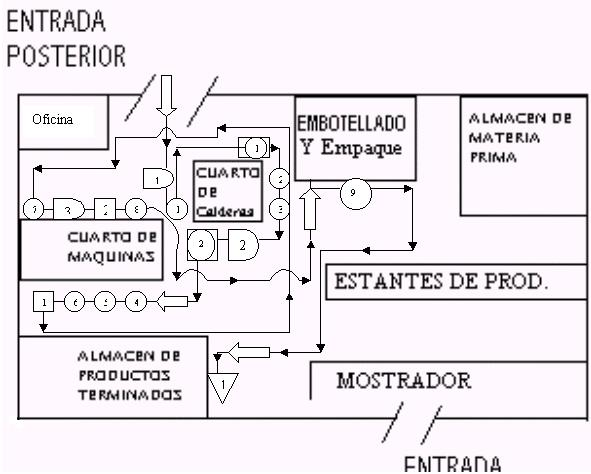 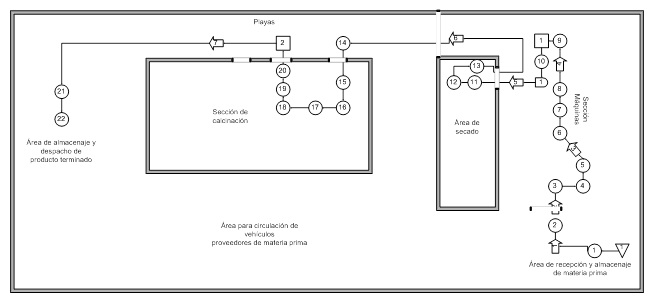